Kennisdeling / professionalisering Associate degrees


Wat / doelen

Platform Ad jaagt kennisdeling aan
Kennisdelen via werkdagen/ studiedagen/workshops
Voorstel: 2 geprogrammeerde thema sessies per jaar + 1 miniconferentie per jaar?
Kalender kan doorlopend actief worden aangevuld met open sessies van hogescholen
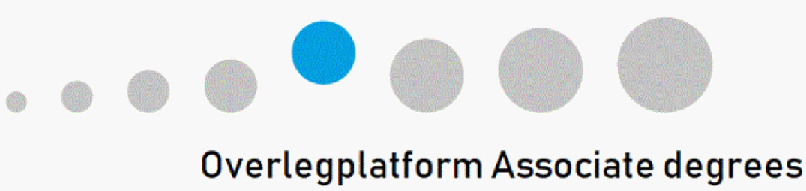 Kennisdeling / professionalisering Associate degrees


Hoe / logistiek

Platform faciliteert Jaarkalender COP op de website platform
Intekening/aanmelden (link) wordt via website platform gefaciliteerd
Output wordt na afloop breed via website gedeeld
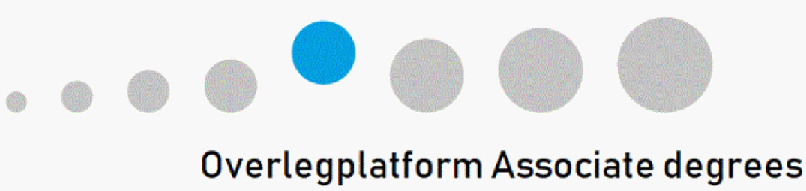 Kennisdeling / professionalisering Associate degrees


To do

Website voorbereiden (kalender, incl. aanmeld module/weblink, output)
Inventarisatie themasessies en miniconferentie + uitvraag open sessies met data gereed (medio sept)
Kalender academisch jaar 2020-2021 concept gereed (medio sept)
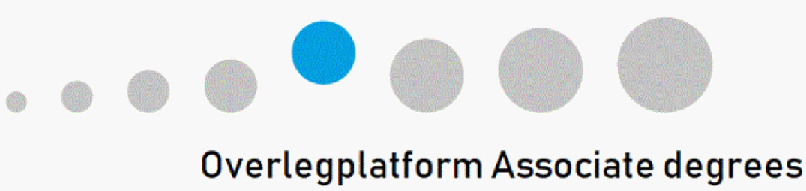